БУ «Комплексный центр социального обслуживания населения «Жемчужина»
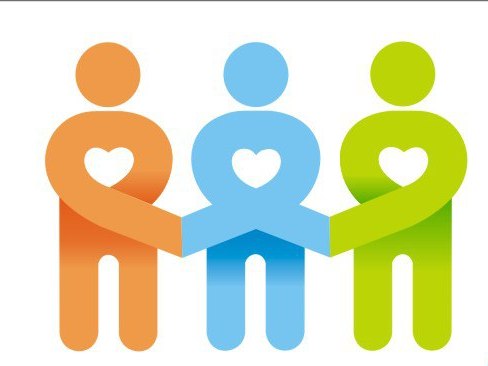 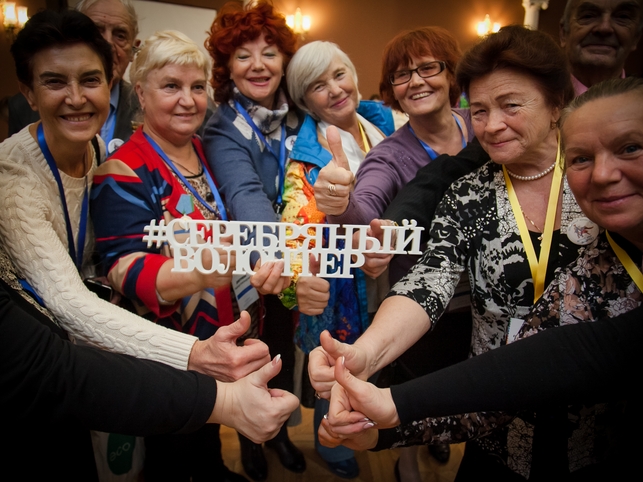 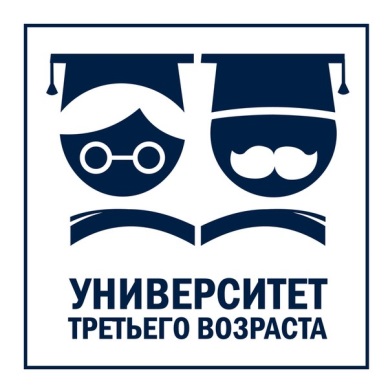 Университет третьего возрастафакультет«ВОЛОНТЕРЫ СЕРЕБРЯНОГОВОЗРАСТА»
Руководитель факультета:
Романюк Ирина Александровна, специалист по социальной работе организационно-методического отделения
БУ «Комплексный центр социального обслуживания населения «Жемчужина»
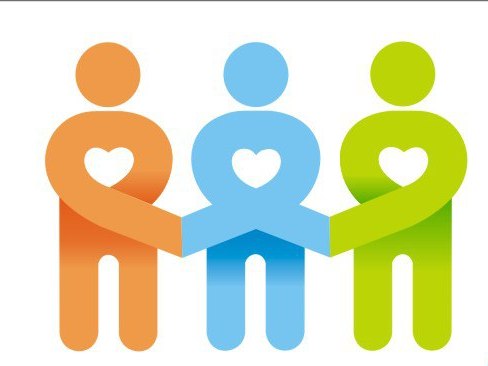 Факультет предназначен для формирования необходимых компетенций и практических навыков у граждан пожилого возраста для осуществления геронтоволонтерской деятельности по различным направлениям
БУ «Комплексный центр социального обслуживания населения «Жемчужина»
Волонтёр (от англ. Volunteer) – «доброволец», который по зову сердца безвозмездно занимается социально-значимой деятельностью и осознаёт своё значение для общества
БУ «Комплексный центр социального обслуживания населения «Жемчужина»
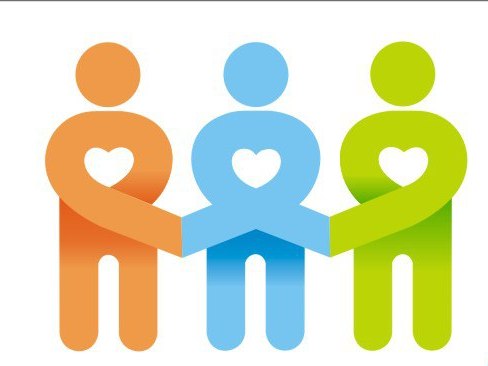 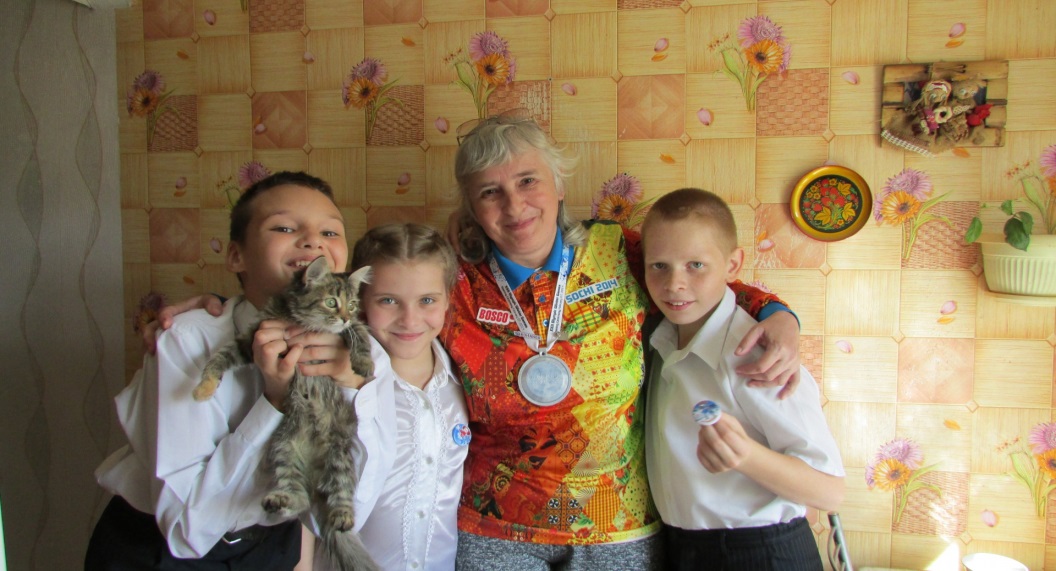 Направление деятельности:оказание помощи несовершеннолетним, состоящим на учёте в органах профилактики безнадзорности и правонарушений несовершеннолетних
БУ «Комплексный центр социального обслуживания населения «Жемчужина»
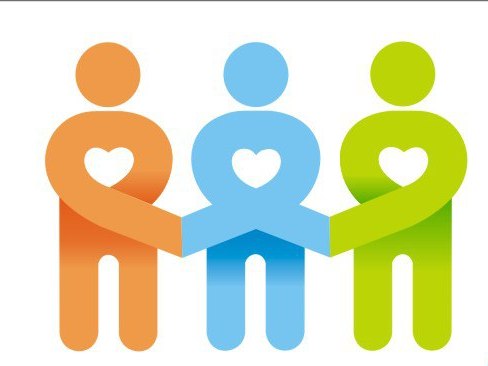 Формы обучения на факультете:семинар;семинар-практикум;мастер-класс;лекция;практическое занятие
БУ «Комплексный центр социального обслуживания населения «Жемчужина»
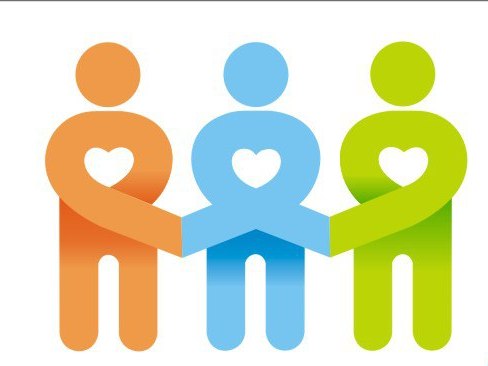 Приобретенные знания:знание нормативно-правовой базы;приобретение навыков общения с несовершеннолетними, навыков организации досуга детей, проведения бесед, иных мероприятий, направленных на коррекцию поведения несовершеннолетних, формирование нравственных качеств личности
БУ «Комплексный центр социального обслуживания населения «Жемчужина»
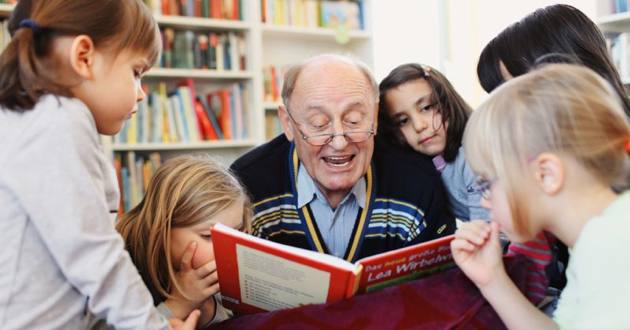 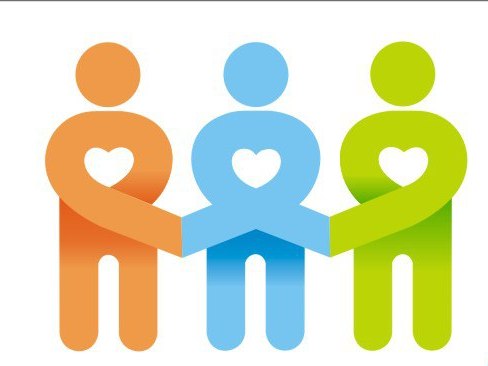 Приглашаем стать волонтерами серебряного возраста!